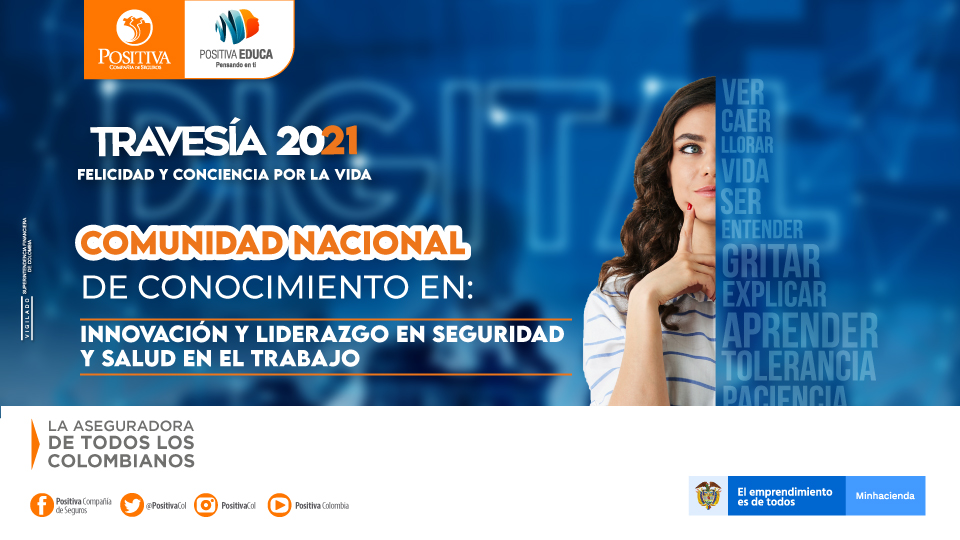 [Speaker Notes: Aquí puedes cambiar el nombre de la Comunidad Nacional de conocimiento.]
“
LA EDUCACIÓN ES EL ARMA MÁS PODERSA PARA…
“
EL MUNDO
[Speaker Notes: Antes de empezar Una frase para la reflexión o una gran idea “Comparta con los participantes del evento una frase que le permita reflexionar sobre la importancia de la SST en las personas y en las organizaciones, así como la importancia de gestionar su conocimiento en el tema”]
DE CONOCIMIENTO EN:
INNOVACIÓN Y LIDERAZGO EN SEGURIDAD Y SALUD EN EL TRABAJO
[Speaker Notes: Aquí puedes cambiar el nombre de la Comunidad Nacional de conocimiento.]
EXPERTO LÍDER
DE LA COMUNIDAD
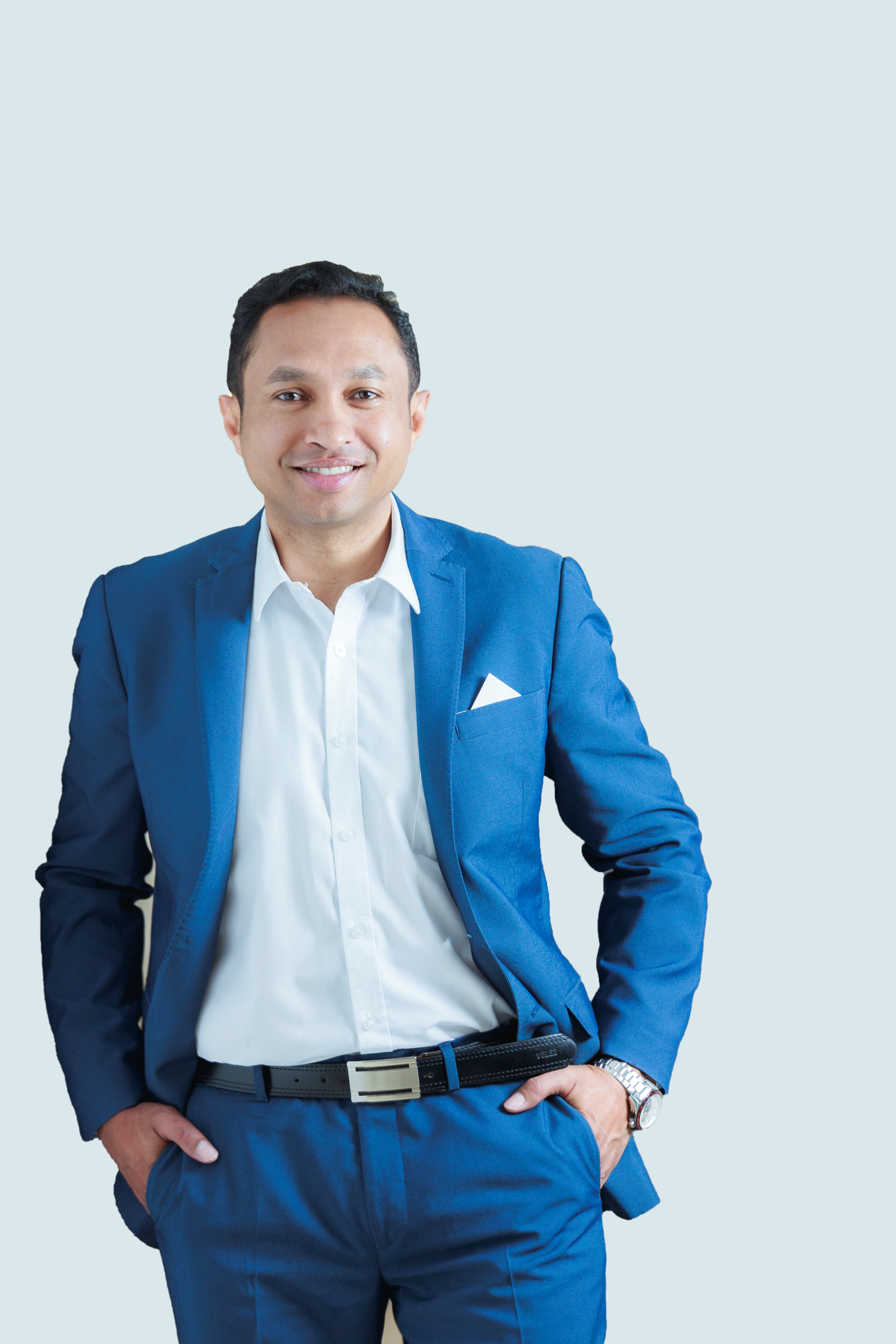 PhD César A Herrera Salgado
Promovemos la innovación, liderazgo, cultura y desempeño en seguridad
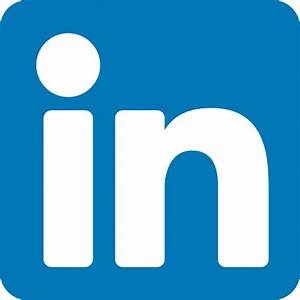 César Augusto Herrera Salgado
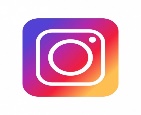 @CESARHERRERAHSE
HSEC INNOVATION
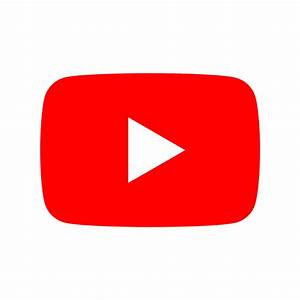 cesar.herrera@hsecinnovation.com
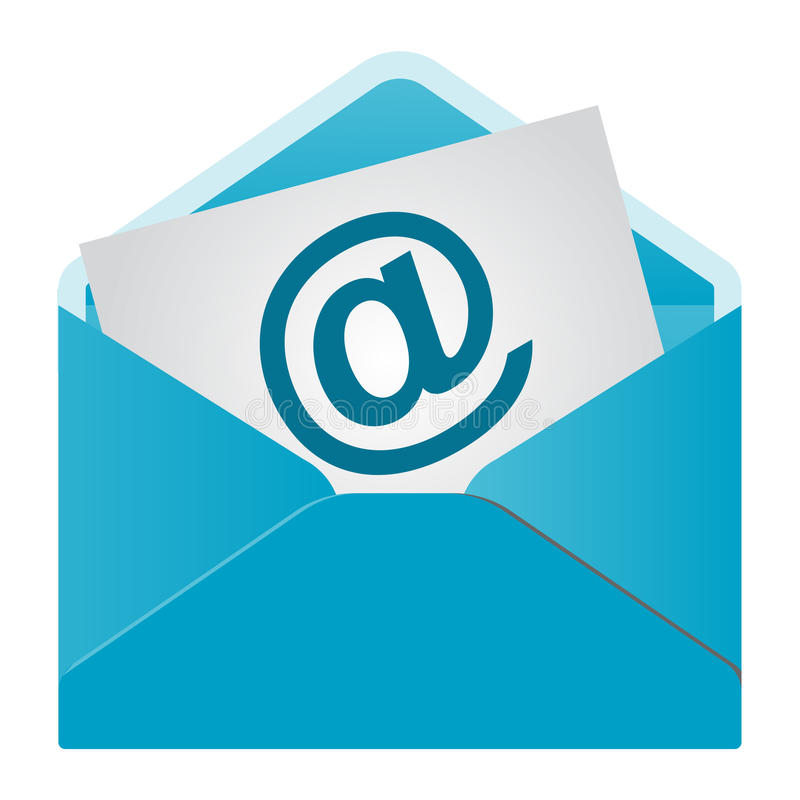 [Speaker Notes: Preséntate y saluda en nombre de positiva compañía de seguros s.a. (Aquí adjunta tus datos y fotografía)]
Diseño de campañas o proyectos de innovación.
01
TÍTULO TEMA
Liderazgo activo y visible en seguridad.
20
TÍTULO TEMA
Pitch de innovación en SST.
19
TÍTULO TEMA
Pasos claves para un proceso exitoso de prototipado aplicado a SST.
18
TÍTULO TEMA
Métricas: ¿Cómo medir la innovación en SST?
17
TÍTULO TEMA
Proceso creativo y técnicas de ideación aplicadas a SST.
16
TÍTULO TEMA
Herramientas y metodologías de innovación aplicadas a SST.
15
TÍTULO TEMA
Diseño de campañas y proyectos de innovación.
02
TÍTULO TEMA
Principios de un líder activo y visible en seguridad.
14
TÍTULO TEMA
Roles y responsabilidades de un líder de innovación en SST.
03
TÍTULO TEMA
Asumir el liderazgo y demostrar el compromiso en seguridad.
13
TÍTULO TEMA
Cultura de SST Vs Cultura de Innovación
04
TÍTULO TEMA
Herramientas proactivas de liderazgo visible en seguridad.
12
TÍTULO TEMA
Identificando oportunidades y necesidades para innovar en SST.
05
TÍTULO TEMA
Liderando la seguridad y salud fuera del trabajo.
07
TÍTULO TEMA
Atributos de un líder activo y visible en seguridad.
08
TÍTULO TEMA
El lenguaje de los líderes activos y visibles en seguridad.
09
TÍTULO TEMA
Conversaciones efectivas de un líder activo y visible en seguridad.
10
TÍTULO TEMA
Habilidades de un líder innovador en SST.
11
TÍTULO TEMA
Incorporando la innovación a la estrategia de SST de la empresa.
06
TÍTULO TEMA
Impacto del liderazgo en la cultura de seguridad.
TABLA DE CONTENIDOS
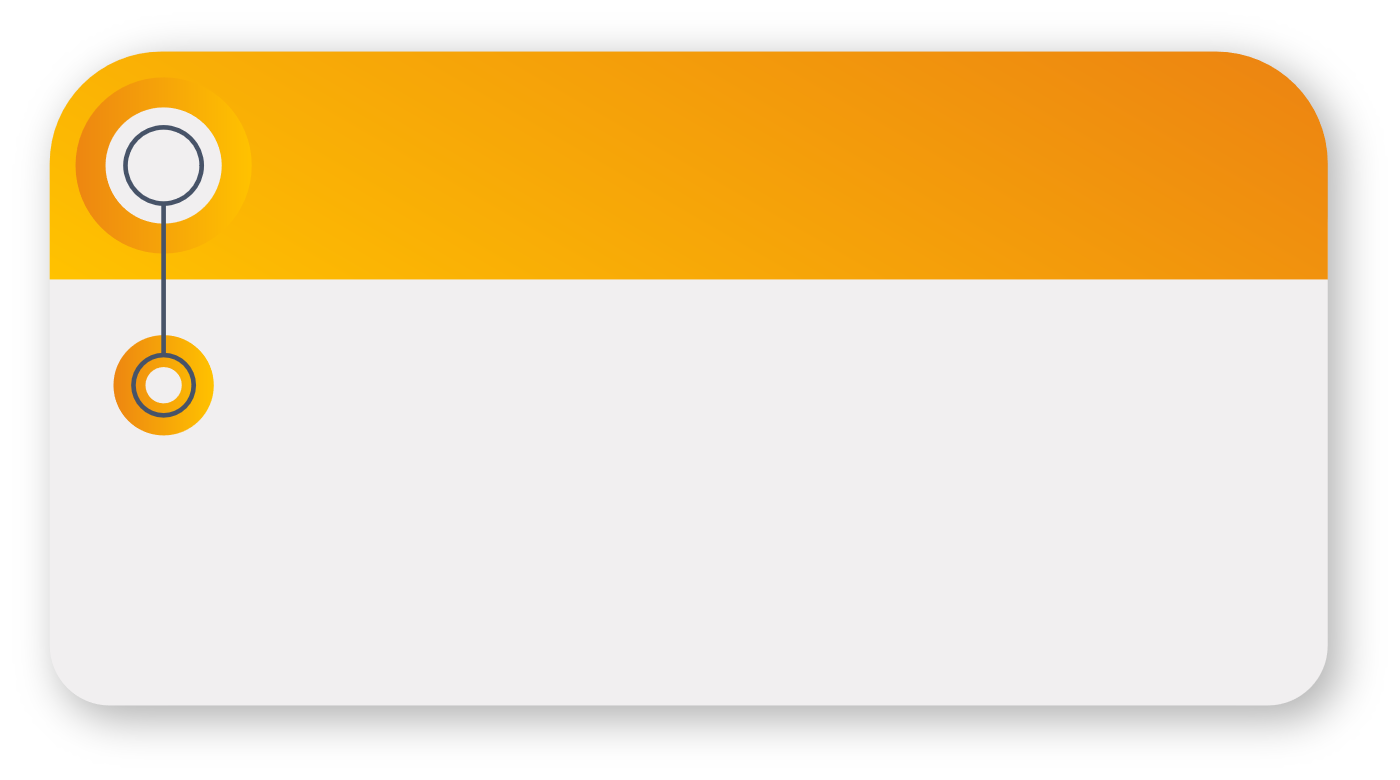 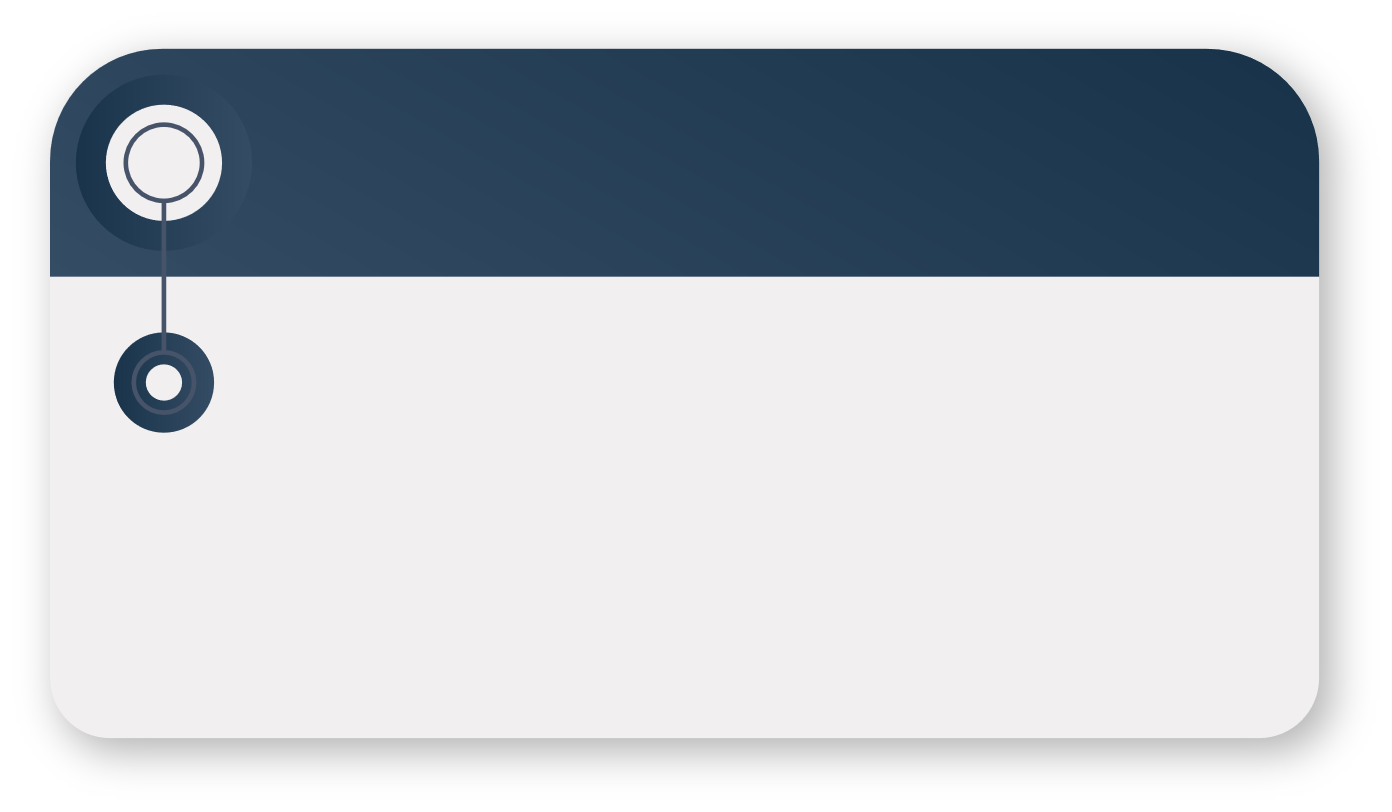 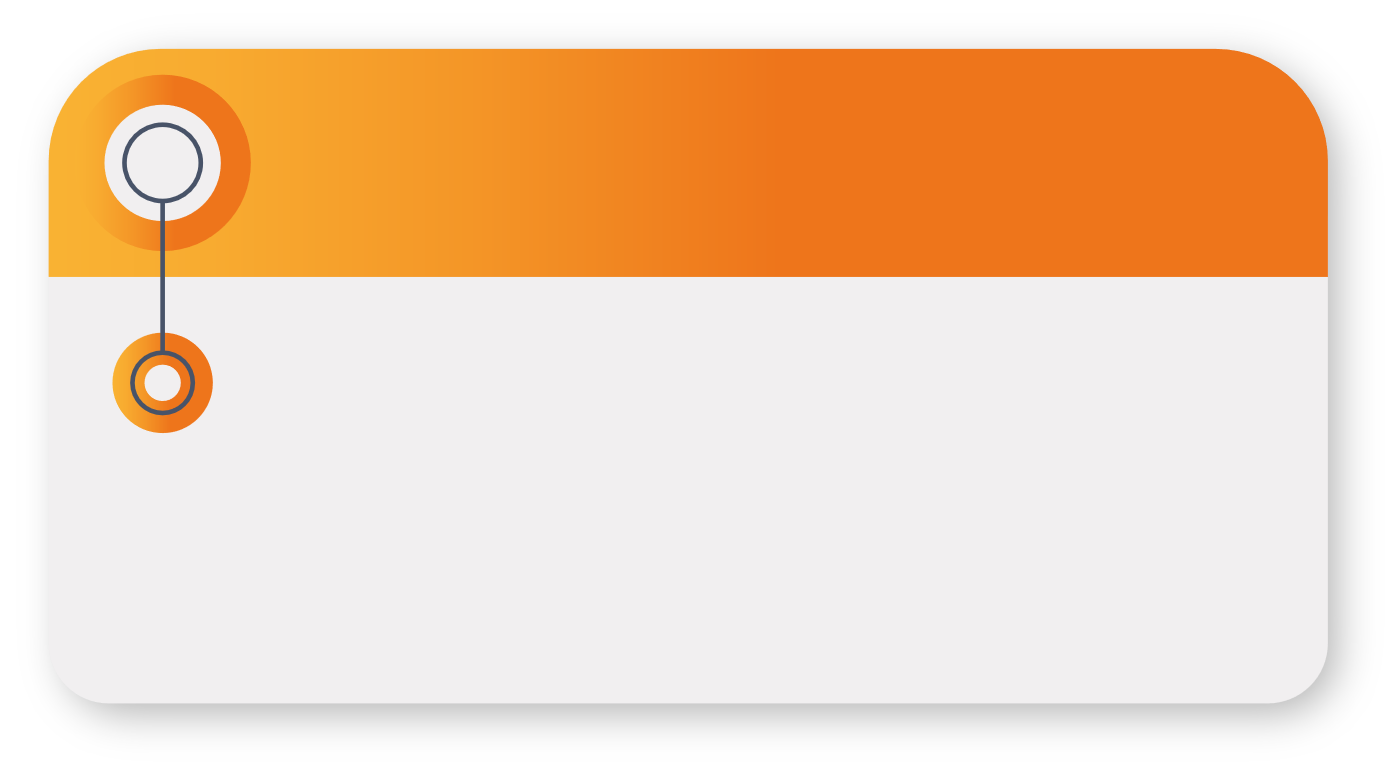 Momento 2
Momento 3
Momento 1
Diseño de campañas o proyectos de innovación.
Recordando los 7 Elementos de la estrategia de innovación.
Definición de campañas masivas de ideas
Presentación
Ruta de conocimiento
Objetivo
Sondeo
Recordando modulo 14. Roles y responsabilidades de un líder de innovación en SST.
xxxxxx
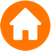 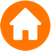 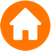 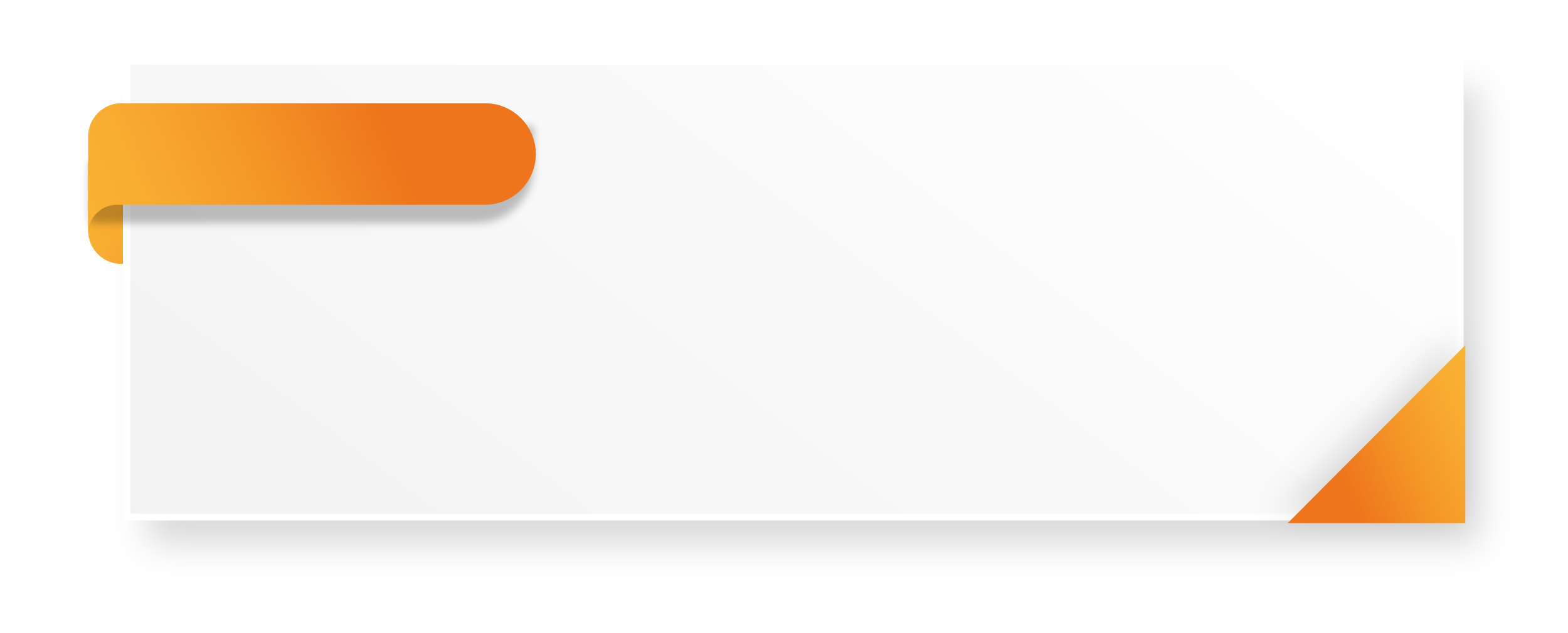 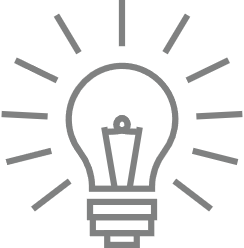 OBJETIVO GENERAL
Diseñar una campaña o proyecto de innovación en SST
EVALUÉMONOS
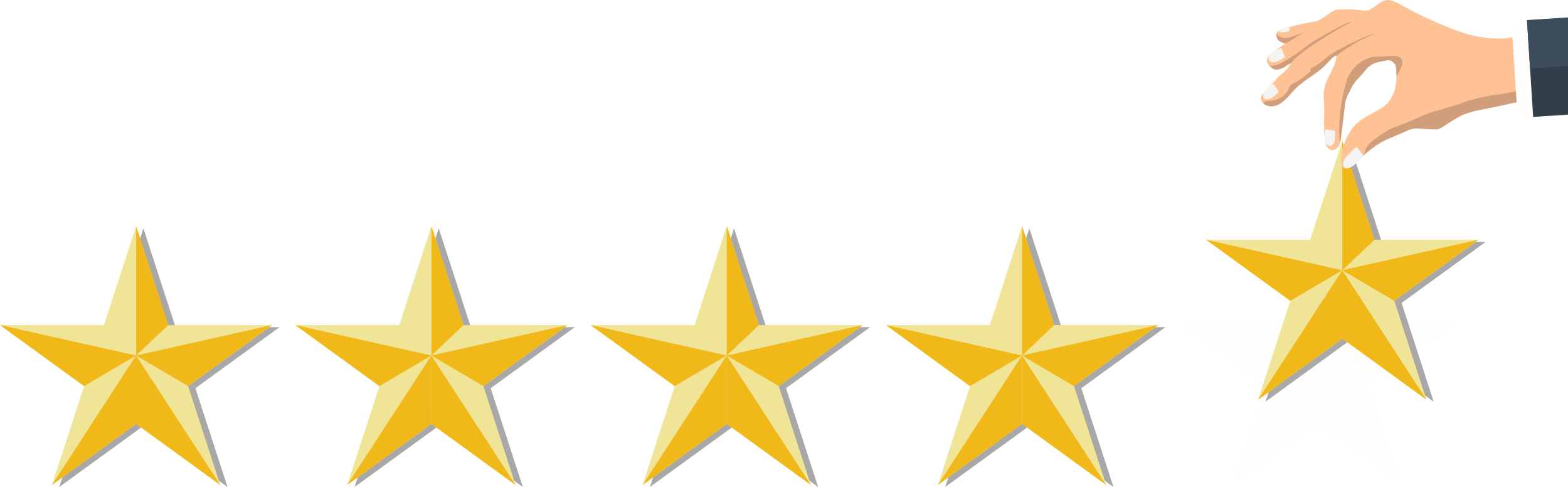 Sondeo
7 Elementos para una estrategia de innovación
Definición de las campañas masivas de innovación
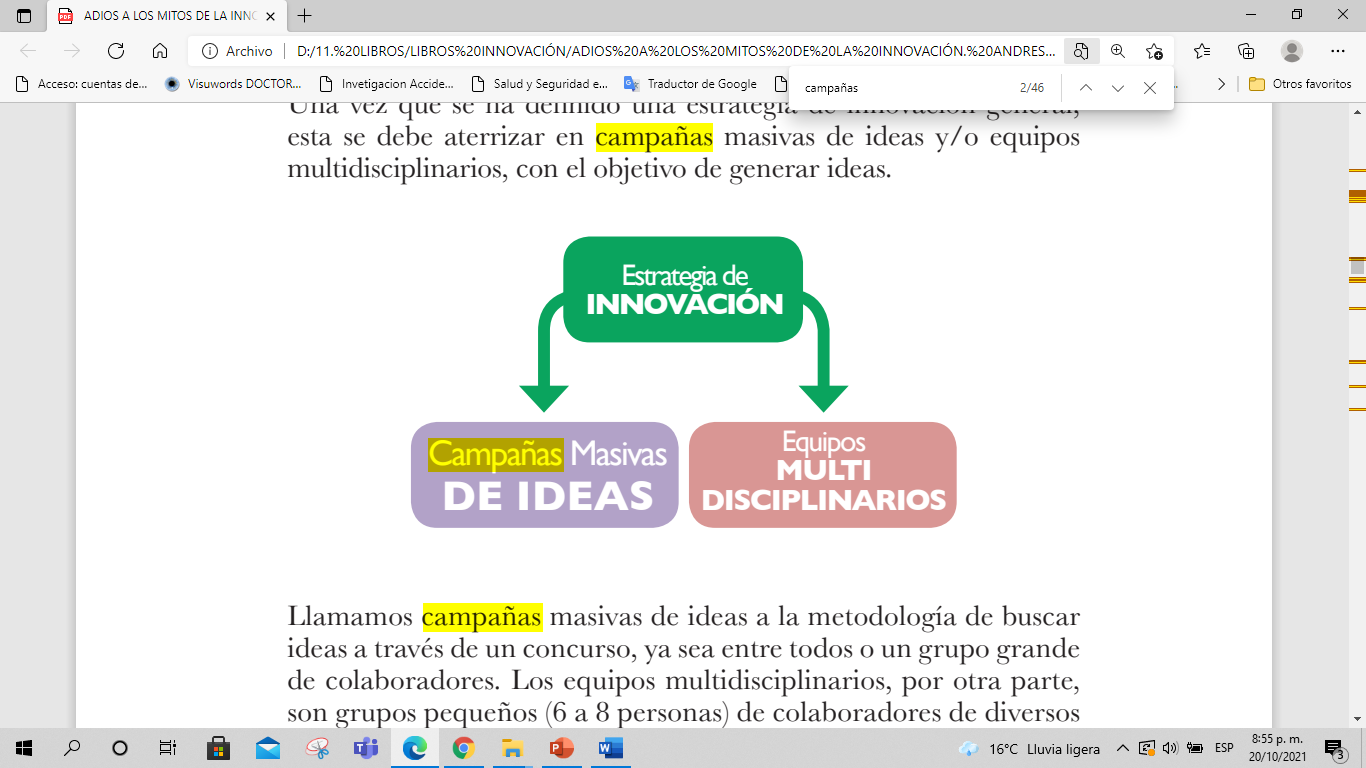 Campañas masivas de ideas
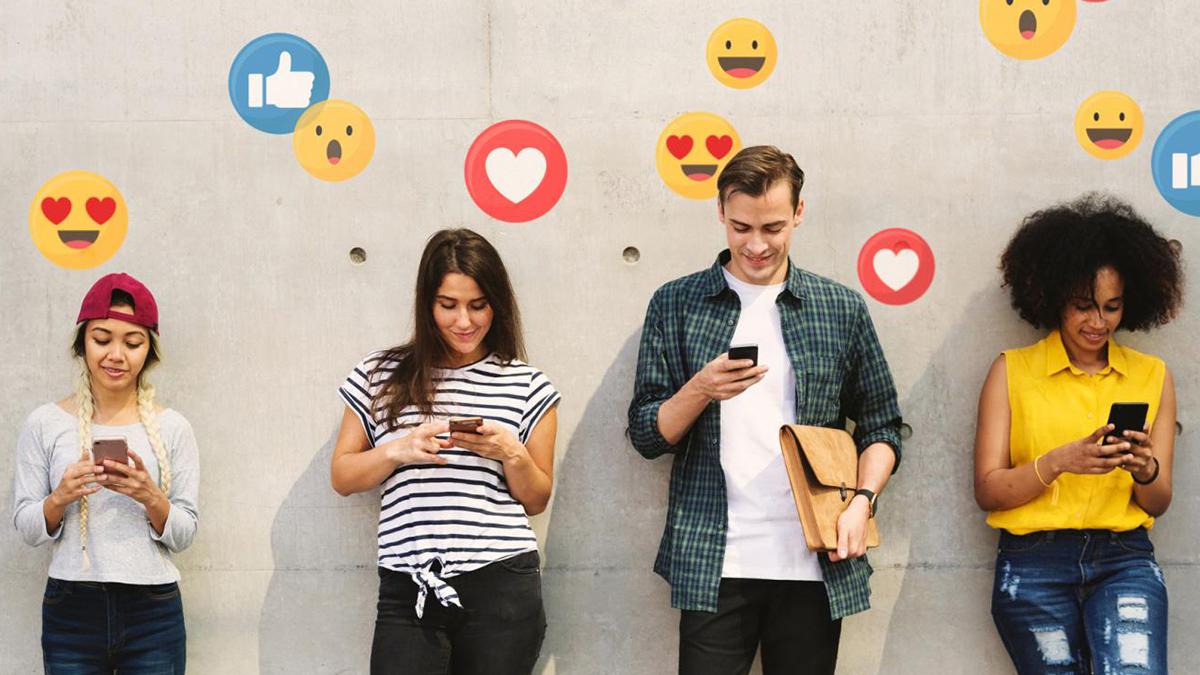 Autopsia de un proceso de innovación fallido
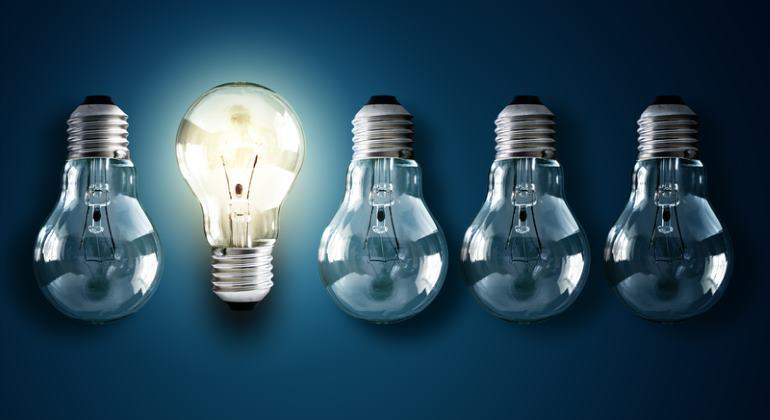 Retos de Innovación
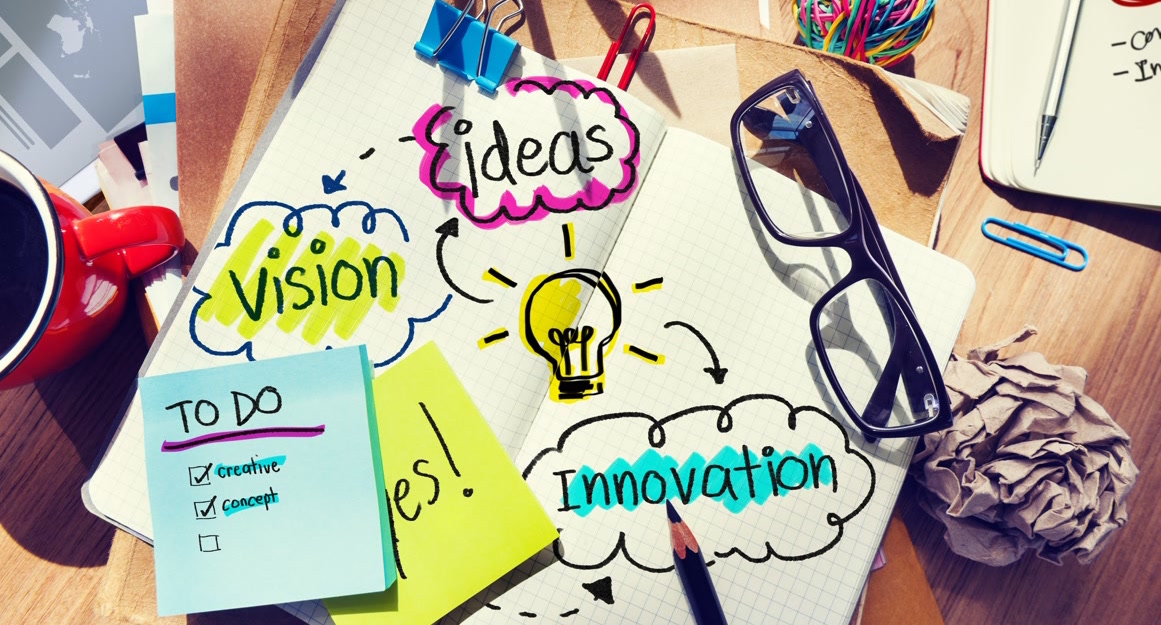 Ideas innovadoras de colaboradores
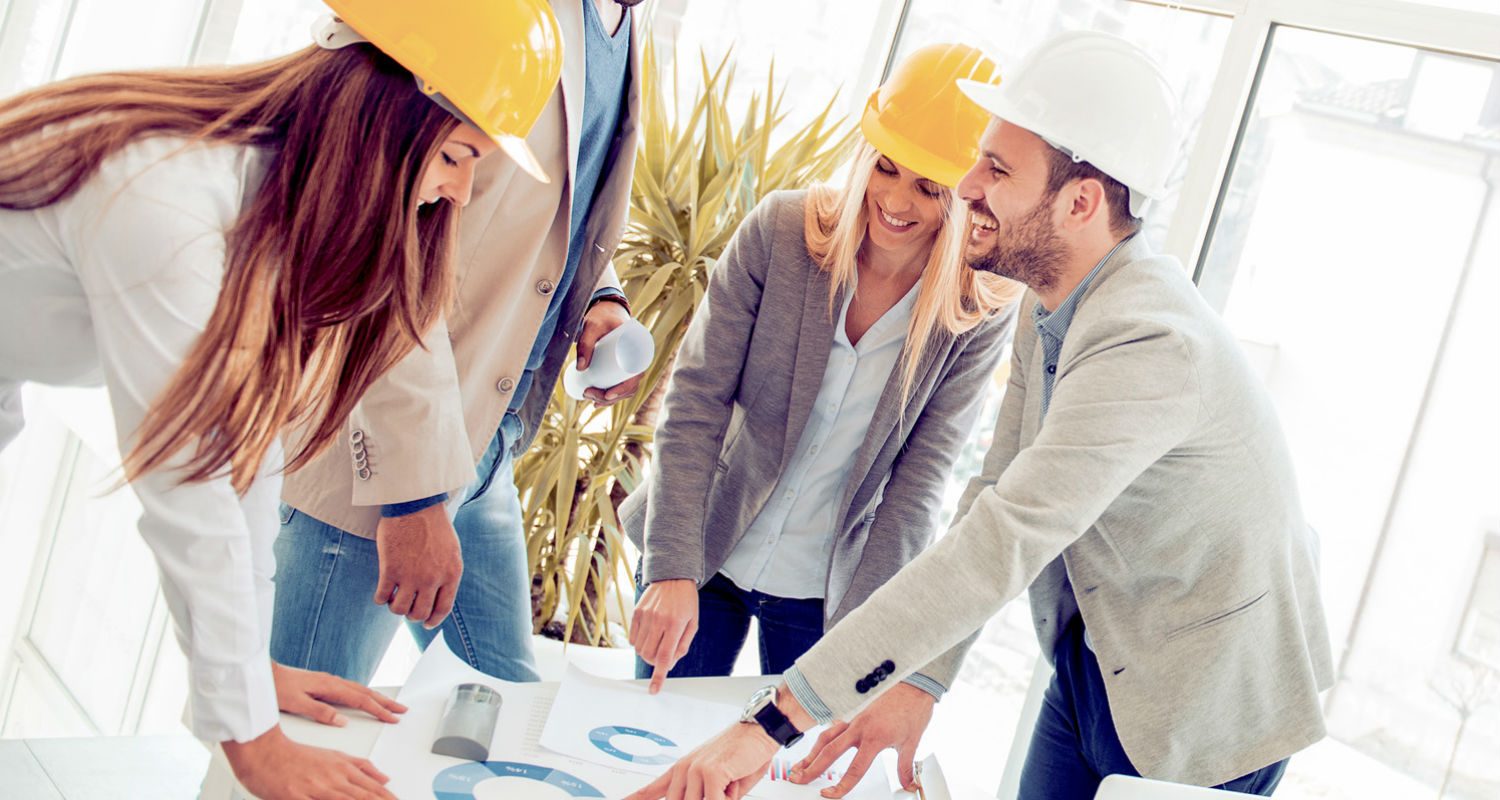 ¿Quiénes producen mejores ideas?
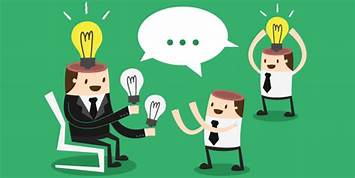 Equipos multidisciplinarios
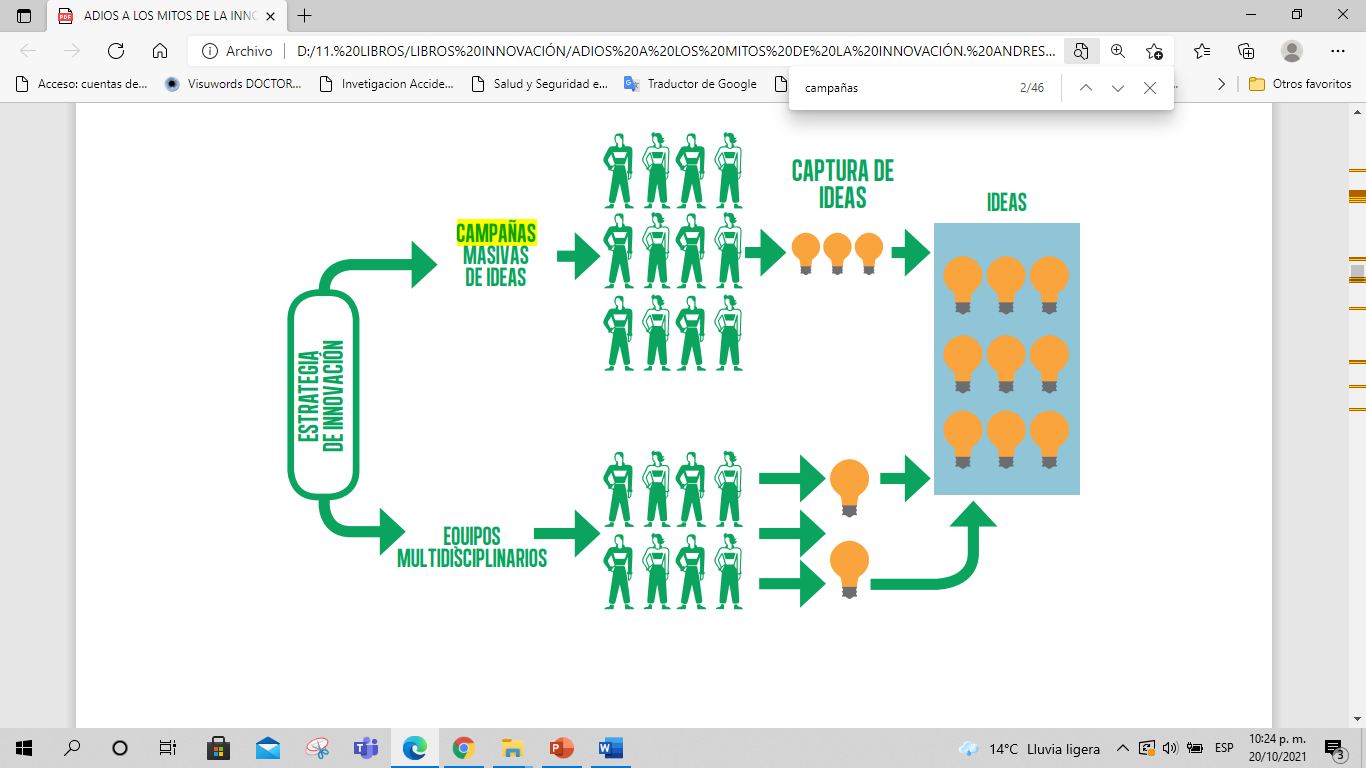 Equipos multidisciplinarios
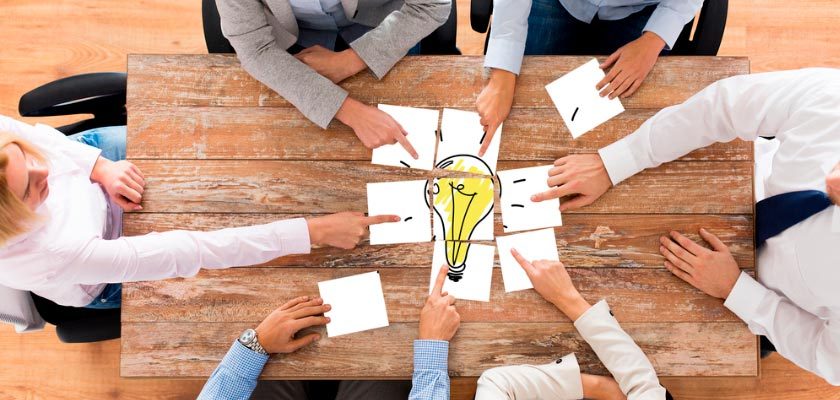 EXPERTO LÍDER
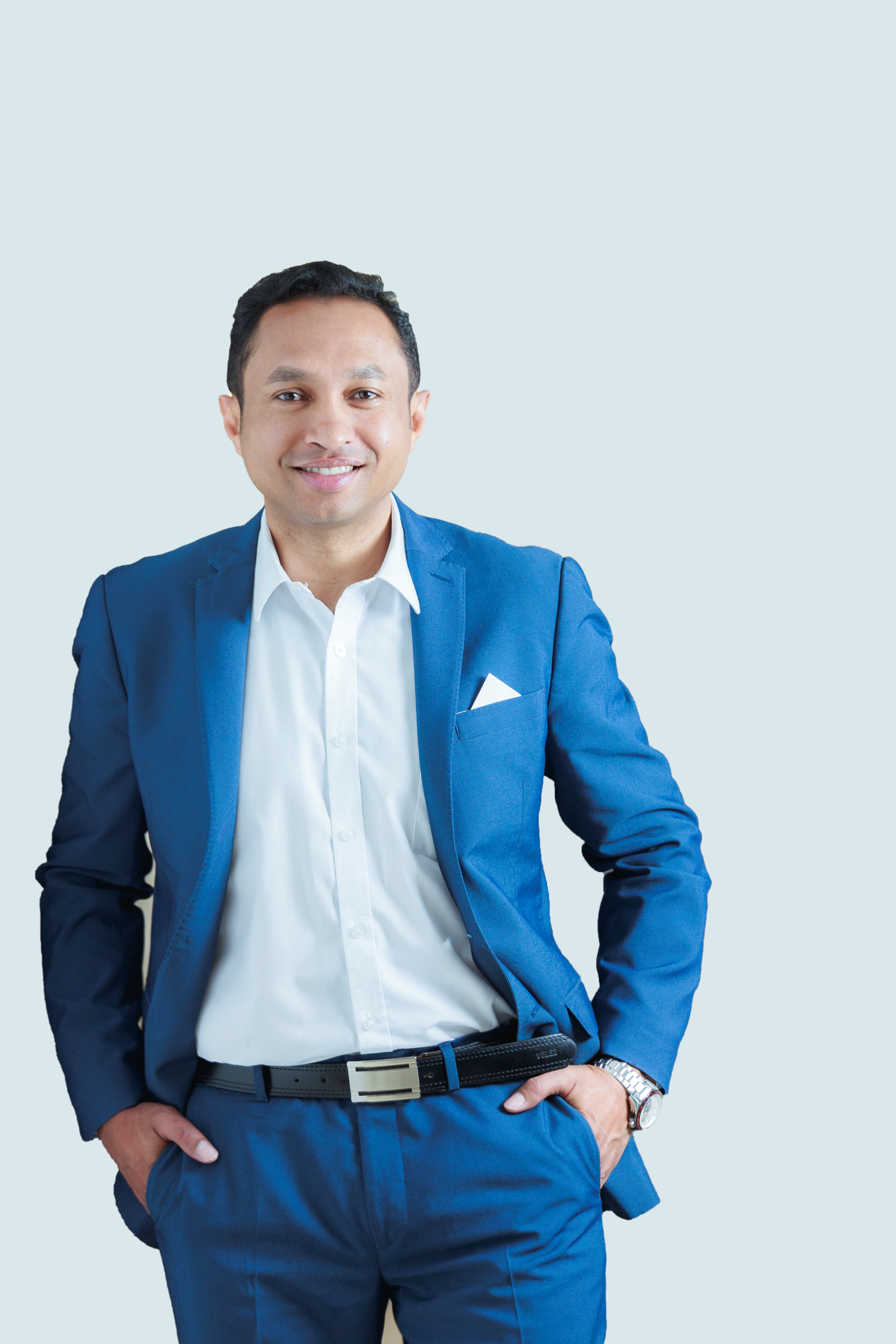 DE LA COMUNIDAD
PhD César A Herrera Salgado
Promovemos la innovación, liderazgo, cultura y desempeño en seguridad
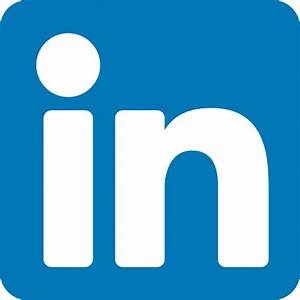 César Augusto Herrera Salgado
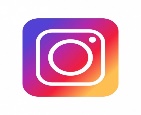 @CESARHERRERAHSE
HSEC INNOVATION
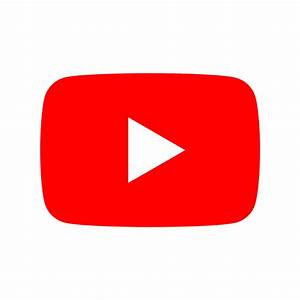 cesar.herrera@hsecinnovation.com
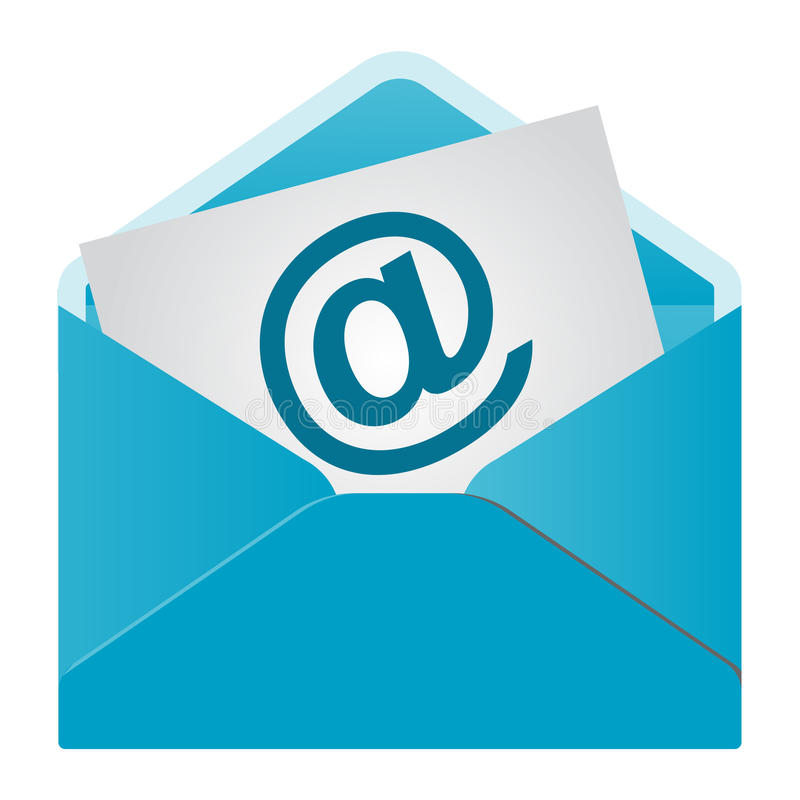 [Speaker Notes: Preséntate y saluda en nombre de positiva compañía de seguros s.a. (Aquí adjunta tus datos y fotografía)]
EVALUÉMONOS
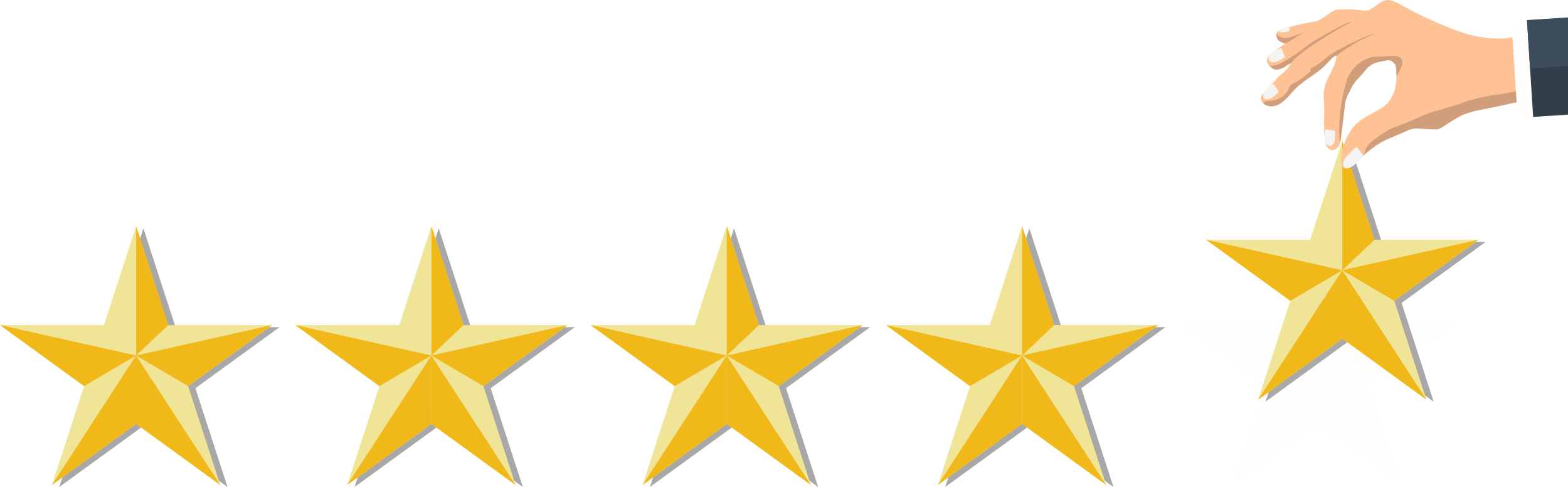 Sondeo
CONSULTA
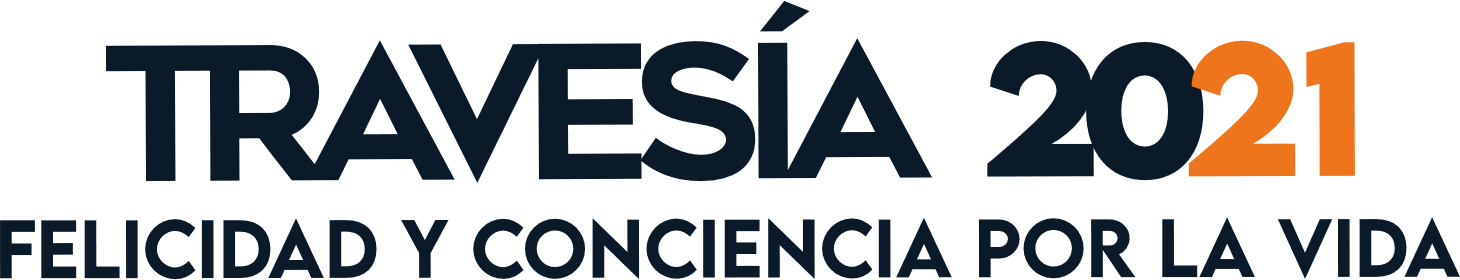 www.positivatravesia.co
+1.000
Acciones educativas
Cursos
Seminarios
Workshop
Talleres
Simposios
Paneles
Congresos
Lanzamientos
Coloquios
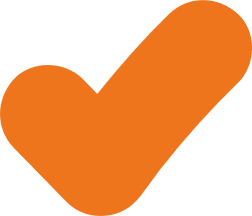 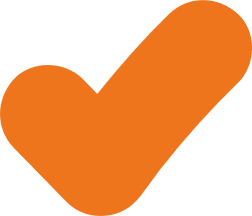 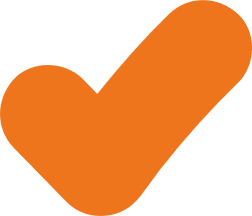 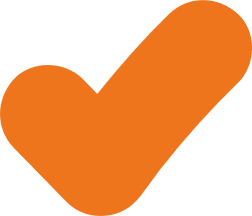 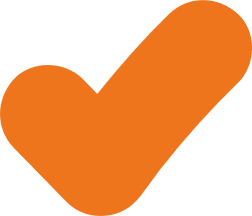 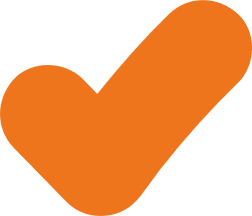 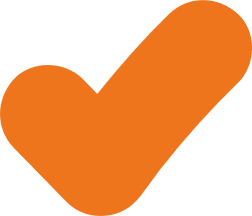 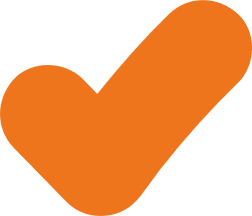 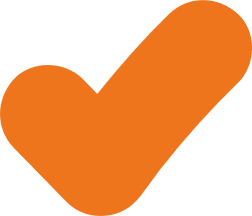 RECUERDA QUE POSITIVA 
TIENE PARA TI
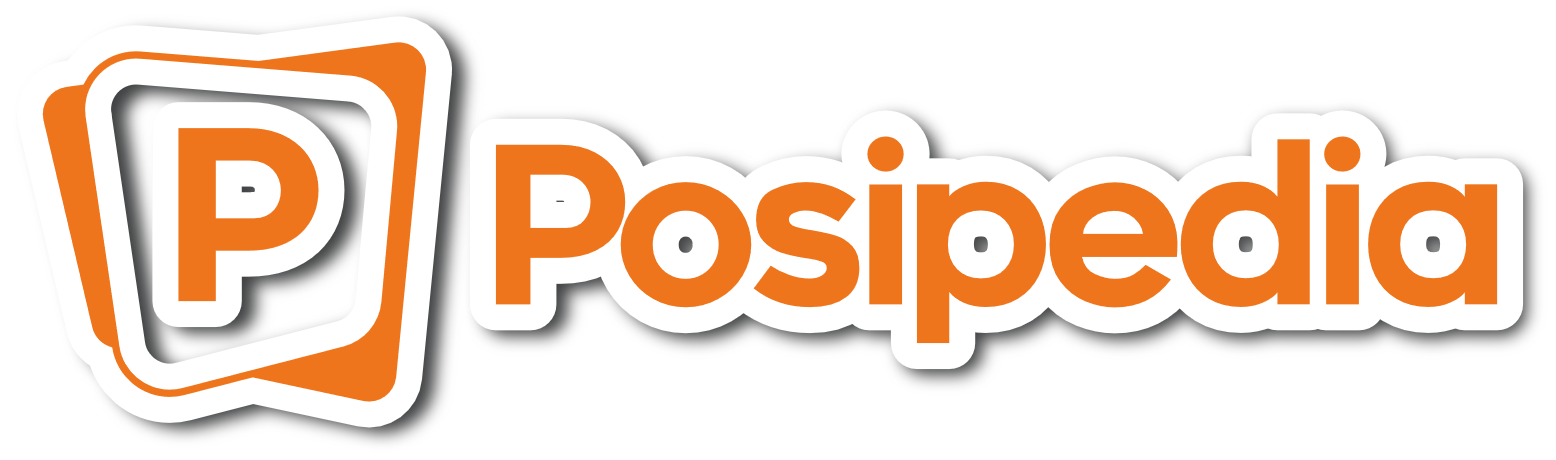 www.posipedia.com.co
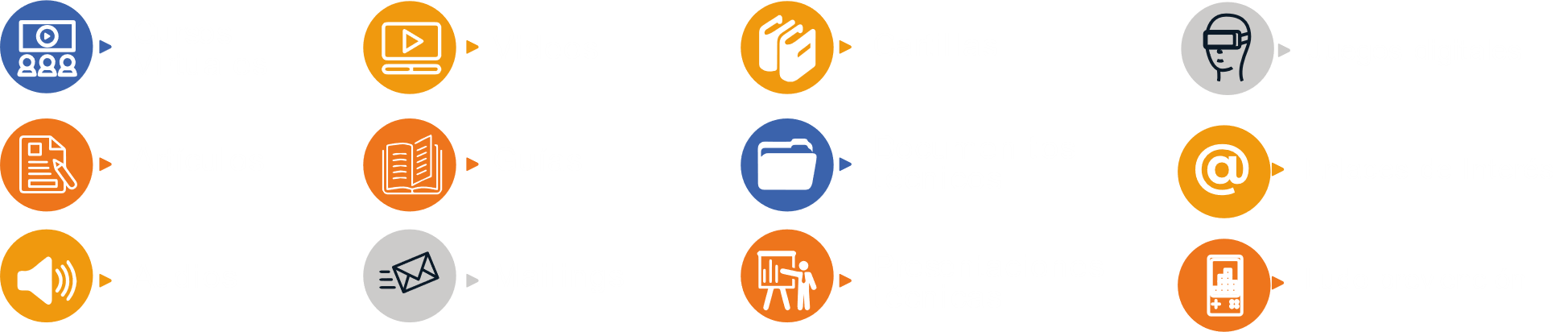 [Speaker Notes: Aquí puedes cambiar el nombre de la Comunidad Nacional de conocimiento.]